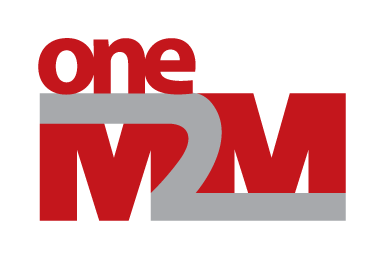 Developing SEC TP - discussion
Group Name: TST WG
Source: Easy Global Market (EGM)
Meeting Date: 2015-11-9
Background
TST WG call for volunteers for TP development
EGM mentioned a new project (ARMOUR) going to start on IoT security testing
And got appointed as volunteer for SEC TP development
Present slides aim at
Presenting the forthcoming ARMOUR project and possible contribution to TST WG
Raise questions related to development of SEC TP
ARMOUR overview
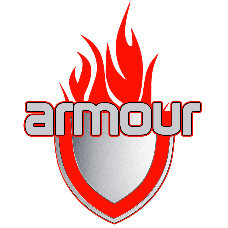 ARMOUR: H2020 (EU funded) project
Develop test suites for  IoT Security & Trust 
Deploy testbeds supporting large scale IoT Security & Trust experiments (process & tools)
Propose Benchmarks, framework and label for Secure & Trusted large-scale IoT
Possible contribution
OneM2M mentioned as a potential use case
Compliance testing
Support development and execution of OneM2M compliance test suites related to security & trust
Vulnerability testing
Consider end to end scenarios
Build upon OneM2M risk analysis (TR0008)
Identified contributors:
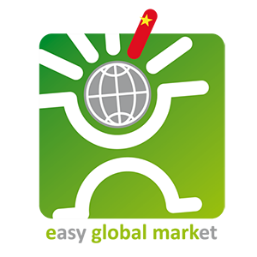 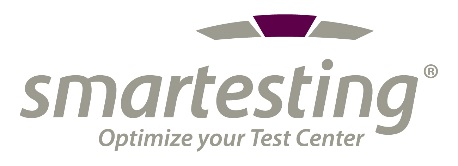 SEC TP edition questions
List of requirements to be covered ? 


TS0002 is still high level. What is targeted level? 
Coherence & traceability of Test Purposes
SEC requirements may overlap with others.



Need for a list providing the overall list of TPs (‘Test Objective charter’)
TS001-§11.3 : The Authentication procedure shall be implemented as specified in the oneM2M Security Solutions Technical Specification [TS0002].
Example
TST-2015-0212-TS-0018: TP/oneM2M/CSE/DMR/CRE/BV/004
Check that the IUT rejects the creation of a RESOURCE_TYPE resource when AE has no privileges
Example of test objectives
Derived from TS-002 / SER-026
The oneM2M System shall be able to provide mechanism for the protection of confidentiality of the geographical location information
On a high level TS-001 defines the methods for location request
TS001-§6.2.7.2 authorizes Network, Device or Sharing Based Request methods for location and TS001-§10.2.11.2 requires to check if the Originator has privileges for retrieving the subscribed-to resource.
TS-003 and TS-004 lead to a precision of the Test Objectives for SER - 026
TS004–§7.2.3.14: The Hosting CSE checks the following conditions for the access control rules ... 2) accessControlContexts of the rule includes the request context, if the rule includes the accessControlContexts
TS003–§7.1.3: Each element of accessControlLocationRegions defines an admissible location region, which is compared with the rq_loc parameter associated with the access request message
Example of test objectives
Derived from TS-0002 / SER-026
The oneM2M System shall be able to provide mechanism for the protection of confidentiality of the geographical location information
Based on the excerpts of TS-001, 003 and 004,
we derive the following 3 test objectives for SER-026 :
Test Objectives 1: NO LOCATION PRIVILEGE - Successful request by any request method with location privilege rule not being defined for the AE or CSE.
Test Objective 2: VALID LOCATION PRIVILEGE - Successful request by any request method with valid location privilege
Test Objective 3: INVALID LOCATION PRIVILEGE - Unsuccessful request by any request method with invalid location privilege
Each test objective will possibly correspond to one Test Purpose
Example of test objectives
Derived from TS-0002 / SER-026
The oneM2M System shall be able to provide mechanism for the protection of confidentiality of the geographical location information
An excel sheet could help to maintain the traceability overall the documents and Test Purposes:
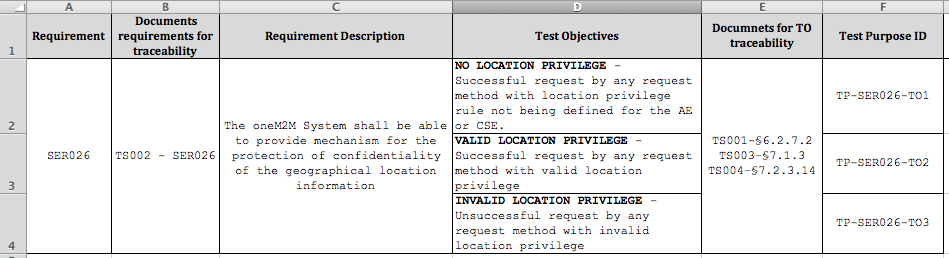 SEC test purposes propose to exercise system corner cases for vulnerability testing and not only nominal behaviour to ensure OneM2M security